Islamic Medical AssociationBeirut – LebanonArusha – Tanzania 7-8 August 2014
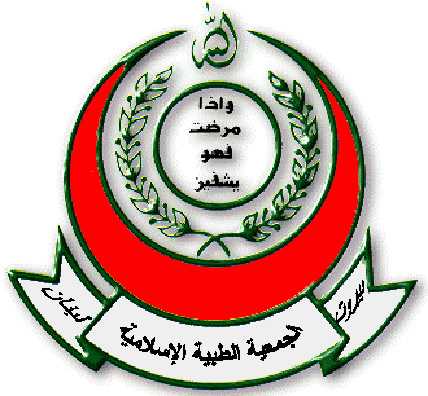 Presented By: Dr. Fouad Rifai 
                         President
New Elected Board of Directors
Islamic Medical Association new Assembly  consists of 50 members
Islamic Medical Association in Brief
Islamic Medical Association was founded in Lebanon in 1982
Objectives:
Islamic Medical Association, Beirut, works to help the needy and the poor, the elderly, orphans and widows to serve the Muslims and the general public in the Lebanese society which has become an urgent need of medical and social services especially during Israeli invasion to Beirut in 1882.
Islamic Medical Association in Brief
Among the achievements:
Providing medical consultations in almost all specialties 
Establishment for new branches for  Civil Defense Department and improving the performance of the main branches
Medical Awareness sessions and first aid (oriented to local public)
Yearly conferences
Providing free medications for chronic diseases.
Providing medical supplies (walkers, chairs, Crutches, Medical beds, water and air mattresses.
Islamic Medical Association in Brief
Among the achievements:
7) Free medical campaigns.
8) Health Awareness Bulletins
9) Ramadan Iftar for poor people
10) Psychological Support for kids
11) Vaccination campaigns in schools
Islamic Medical Association in Brief
Our big challenge is
how to manage Syrian Refugees Crisis
Syrian Crisis
the Syrian crisis entered its third year , the Syrian refugees numbers are increasing dramatically, 
With the intensification of the crisis growing  officially registered and non registered Thus, most of our concern in the meantime is working on Syrian Relief. And therefore, an idea of founding an association to assist the Syrian Refugees arouse.
Syrian Crisis
Accordingly, Relief & Development Associations Union (Al Ighatheyya) was founded, With lots of work and help to be served to Syrian refugees which is impossible to be handled by one association, the relief was divided among many associations in Lebanon for which each association focuses on one relief aspect (clothing , food, shelter, water, fuel, … etc,  In this Union, IMALB took care of the medical relief through its Medical Centers and through its Civil Defense Department which is doing a big job.
Syrian Crisis
As the number of refugees are increasing and the relief is more, 1,200,000 officially registered – unofficial records say there are more than 2,000,000 while the Lebanese population is 4,000,000.
To be able to provide better medical assistance to the Syrian Displaced sick people, IMALB has made two project studies:
1) Establishment  of  a  One Day Clinic    
2) Establishment a local Hospital
Syrian Crisis
As  last year presentation in Cape Town South Africa , a list of uncovered medical services by UN was mentioned which was : 
 medical treatment for unregistered refugees.
 Refugees have to do an interview and  registration in UNRWA. After 3 months of registration they are will be medically covered. Thus, during these 3 months, the burden is more on IMALB shoulders.
After 3 months, UN covers 75% of approved list of hospitalization fees where IMALB is  left with 25% to be paid.
Syrian Crisis
ALSO, UN DOES NOT COVER:
All kinds of war injuries and wounds.
All diagnostic management workup and medical investigations (Lab tests, X-rays, Ultrasound, CT scan , MRI Endoscopy management,  Etc... 
All Chronic Diseases treatment. 
Some Laparoscopic Surgery 
Lithotripsy 
Hemodialysis
All cancer treatments (Medical , surgical , chemotherapy , radiotherapy, etc..)
All kinds of prosthesis (plates , screws , etc..)
Prescribed  medications 
Admission to: ICN , CCU, ICU 
Dental Care treatment
Syrian Crisis
In addition, this year UN is not covering :
 All Endoscopy  Surgeries
 All Elective Surgeries
Which are encountering more financial burden on our shoulders
Donations
IMALB has also thankfully received a donation of $20,000 from TIMA for Syrian Displaced in the beginning of 2014
Gaza ReliefIMALB
[Speaker Notes: Tally advertising for Healthcare Campaign]
Gaza ReliefIMALB continuously coordinates with Palestinian Associations in Lebanon as Al Shifaa and Al Amal mainly for collecting donations to buy medications and medical needs.
Thank You